حل مسألة البرمجة الخطية بالطريقة  المبسطة (Simplex Method)
حل مسألة البرمجة الخطية بالطريقة  المبسطة (Simplex Method)
يمكن حل المسالة باستخدام الطريقة المبسطة (Simplex Method) مع الحصول التقرير النهائي عن الحل  نختار الامر Solve and Analyze ثم Solve the problem  ، ويمكن إستخدام الزر    
لنفس الغرض . كما في الشكل ( 2-7 ) :
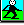 شكل (2-7) واجهة الحل النهائي
أما لحل المسألة بالطريقة  المبسطة (Simplex Method) مع إظهار الخطوات الكاملة فيتم ذلك من خلال الأمر Solve and Display Steps ، ويمكن استخدام الزر    لنفس الغرض ، كما في الشكل( 2-8):
أما لحل المسألة بالطريقة  المبسطة (Simplex Method) مع إظهار الخطوات الكاملة فيتم ذلك من خلال الأمر Solve and Display Steps ، ويمكن إستخدام الزر    لنفس الغرض ، كما في الشكل ( 2-8 ) :
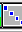 شكل (2-8) واجهة الجدول  الاول
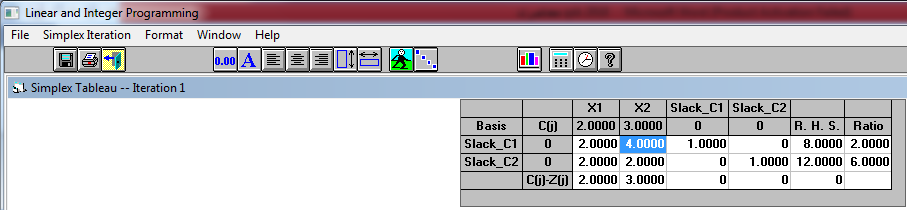 وفي حالة الحاجة لإظهار الخطوة التي تليها نختار Next Iteration من Iteration  Simplex  ، او يمكن الضغط على الزر  مرة اخرى للحصول على الجدول التالي في الشكل (2-9) :
شكل (2-9) واجهة الحل الثاني
خطوات حل مسألة البرمجة الخطية (Company) بواسطة الطريقة المبسطة كما ياتي :
Start             Programs            Win QSB
Linear and integer programming
New problem 
Problem name : (Company)
Number of Variables : (2)
Number of Constraints : (2)
Objective Criterion : (Maximization)
Default Variable Type : ( Non Negative Continuous)
Data Entry Format : ( Spreadsheet Matrix Form)  
- Solve and Analyze
- Solve the problem
تحليل النتائج :